Daily Phonics Check in
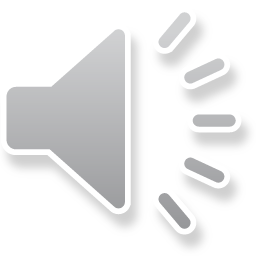 I  have  split  our tricky words in to columns. There is a column for each day of the week. You can print these out and use these repeatedly. 

The task is to time how long it takes to get through each column. This is a job that should be done independently. If an adult could help time each column but encourage the children to say the words by themselves. The aim is to get quicker each week.